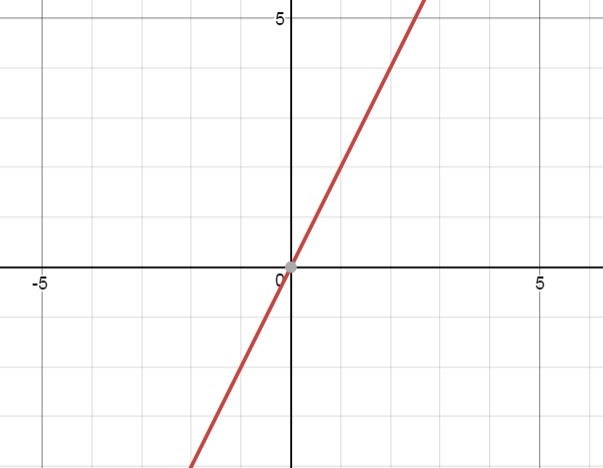 Change in x =  + 1
Change in y = +2
a = Change in y =  +2 = 2
       Change in x     +1


Equation of the line :

y = 2x
Passes through
(0, 0), so b= 0
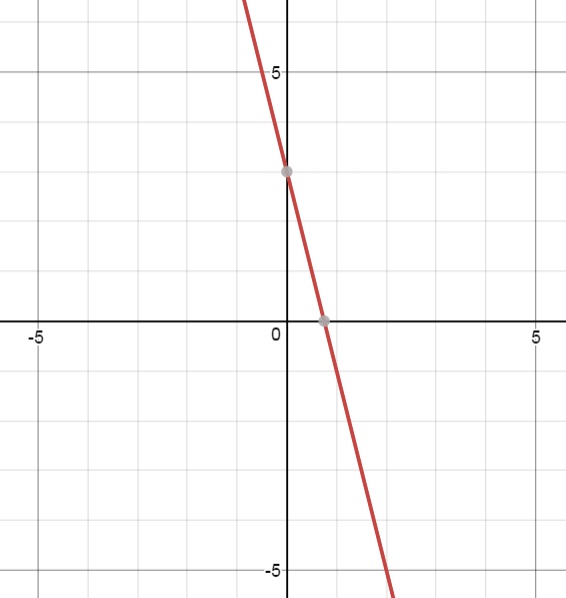 a= Change in y = -4 = -4
      Change in x   +1

y = ax + b

Y = -4x + 3
The initial value:

(0, b) = (0, 3)
Change in y = -4
Change in x = +1
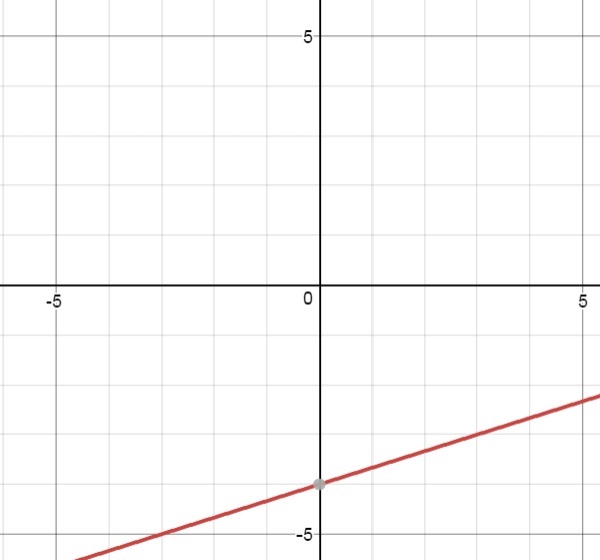 Change in y = +1 = 1 =a
Change in x    +3     3


y = ax + b

y = x - 4
      3
The initial value is (0, b) = (0, -4)
Change in x = +3
Change in y = +1
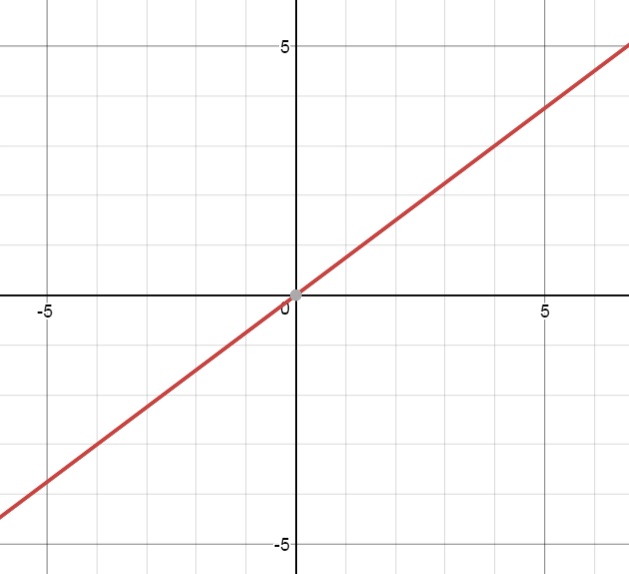 Change in x = +4
Change in y = +3
Initial value =
(0, b) = (0, 0)
a = Change in y = +3 = 3
       Change in x    +4    4

y = ax + b

y = 3x
       4